开学典礼&入学教育
Opening Ceremony ＆Entrance education
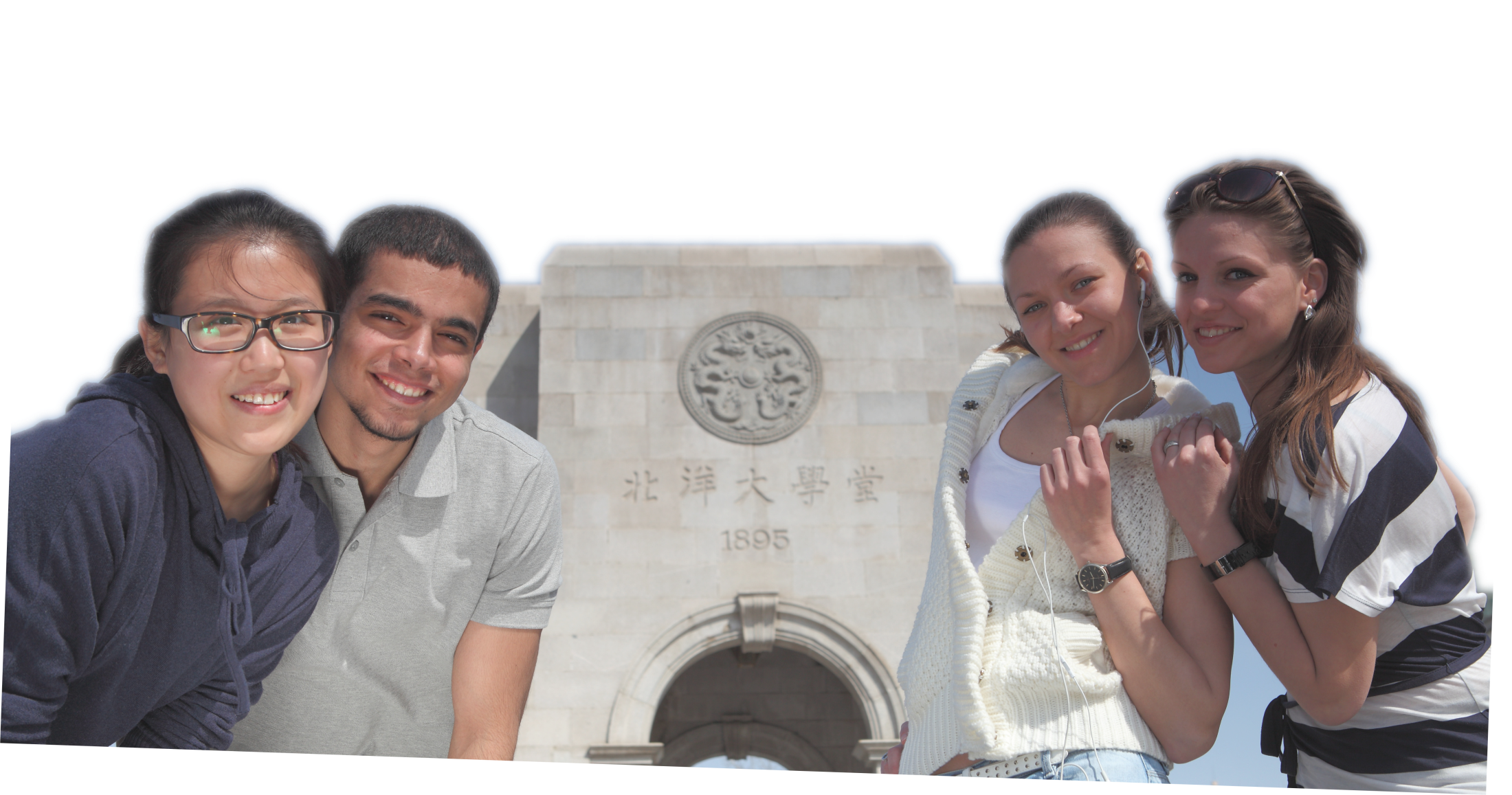 2016年3月15日
March 15th,2016
学生情况介绍（Students）
2015-2016学年第二学期语言进修生情况
来自30多个国家的220多名学生：
   4个初级班，7个中级班
   2个高级班，2个硕博班
We have more than 220 international students from about 30 countries and areas，in 15 classes.
教务办公室 (Educational administration Office)
教务办公室介绍
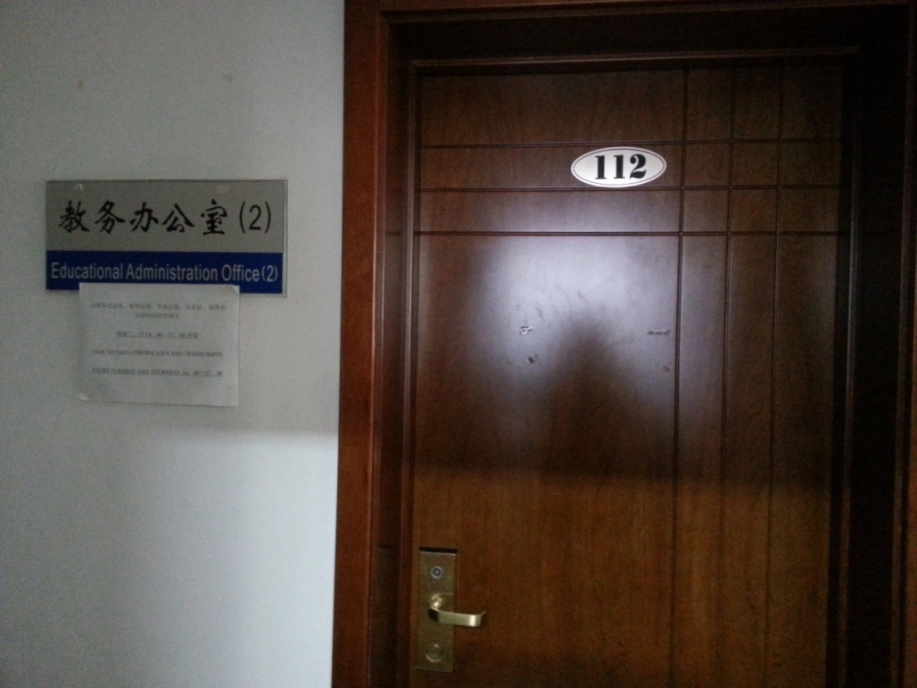 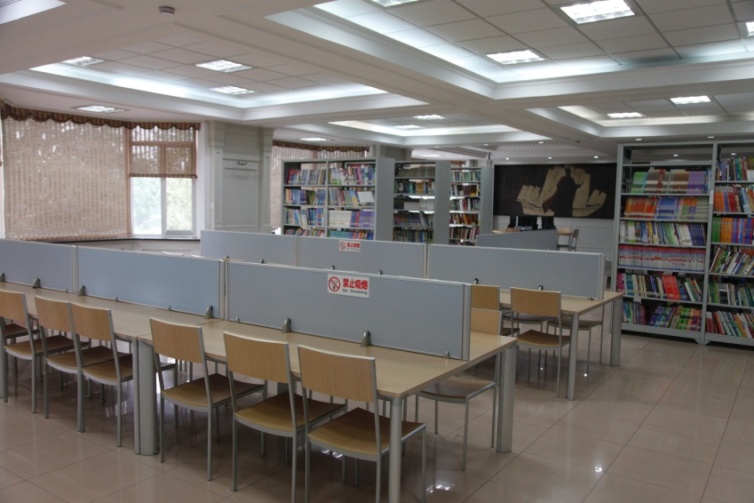 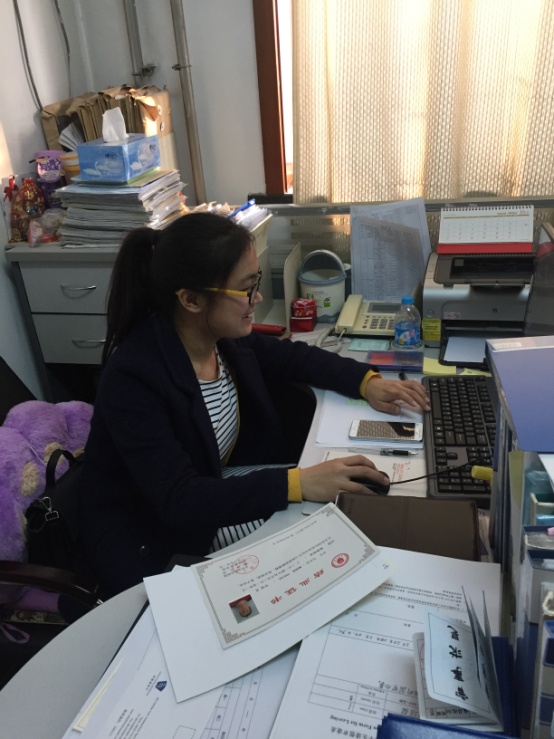 留园C区二层资料室
The Reference Room
教务办公地点：留园A区112
( Office 112 in Liuyuan A District)
                        Tel：27404699
                      冯老师  Teacher Feng
管理规定介绍(Regulations)
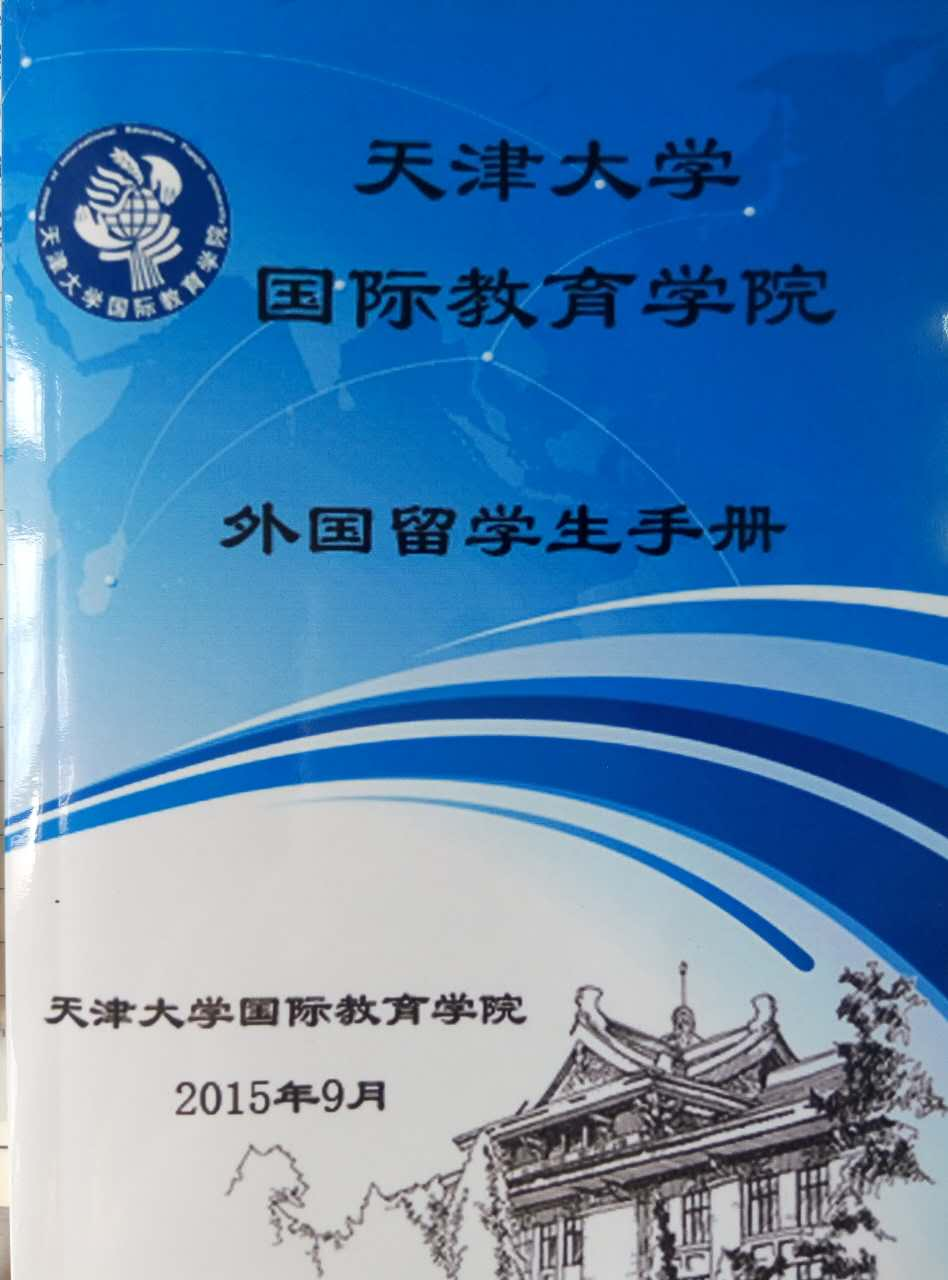 仔细阅读！
Read it carefully ！
You can find all the information you need in it.
换班Change the class
高班转入低班
低班转入高班
开课两周内
不合格
留在原班
合格
换班Change the class
Class B to class A
Class B to class C
In 2 weeks
Fail
Stay in B
Pass
考 勤  Attendance
缺      勤
Absence
迟到、早退15分钟
If you are late or  leave early for 15 minutes
旷
课
病
假
事
假
3
缺勤超过40%不颁发结业证
Absence reach to 40％，you can not get the certificate
旷课一次
Be absent for one class
考 勤  Attendance
连续旷课两周（含）以上，或者累计旷课达到本学期计划课时总数1/3（含）以上的学生，学院将对其按照自动退学处理，所交学费不予退还，不予开具转学证明，同时向天津市出入境管理局提请注销其来华签证（居留许可）。对一学期内各门课程全勤的学生，学院将给予表彰和奖励。
If the students’ continuous absence reaches for more than two weeks (including two weeks), or cumulative absence in one semester is over 1/3 (including 1/3), the school will handle the case as automatic withdrawal from the course, Tuition fee will not be refunded, transfer certificate will not be issued. At the same time, the school will submit a cancellation request of visa (residence permit) to the Exit & Entry Administration Bureau under the Public Security Bureau of Tianjin. For students who are full-attendance  for each course in one semester, school will grants the rewards.
请 假 Ask for leave
请假流程：
不履行请假手续按旷课对待
请假不得超过两周
请 假 Ask for leave
Steps：
The student, who is absent without asking for leave, will be regarded as absenteeism.
The leave can not more than 2 weeks.
结业(Completion)
期末总评成绩合格的学生，由学院颁发结业证书。
总评成绩不合格者或一学期内缺课（包括病假、事假、旷课）超过40%或缺交作业超过1/3（含）者不颁发结业证，不予开具延长居留许可证明。
出勤10%
作业、测验、语言实践、教学实习20%
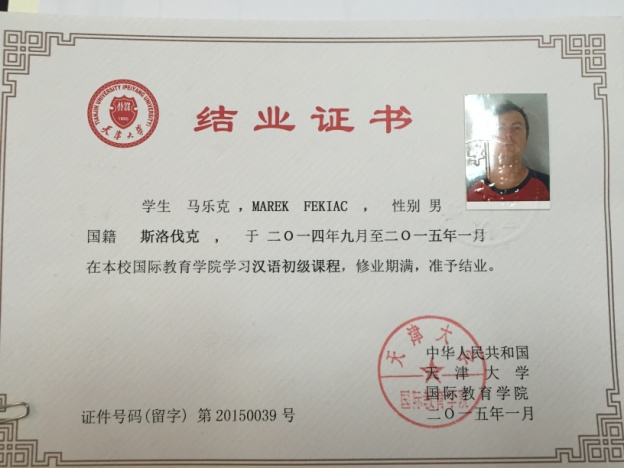 总评成绩
结业(Completion)
The students who successfully complete the course will be awarded the Chinese Language Courses completion certificate by the school.
Overall results are not qualified or cumulative absenteeism in one semester is over 40％or undelivered assignment are over 1/3 of the total （including 1/3), no certificate will be granted to the students.
Attendance 10%
Homework 20%
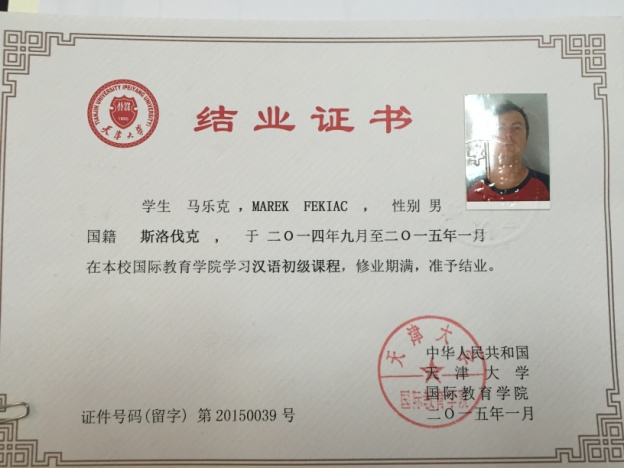 The overall academic achievements of all courses will be  counted as follows:
要求(Requirements)
祝你们学习愉快！
Wish you enjoy your study here!
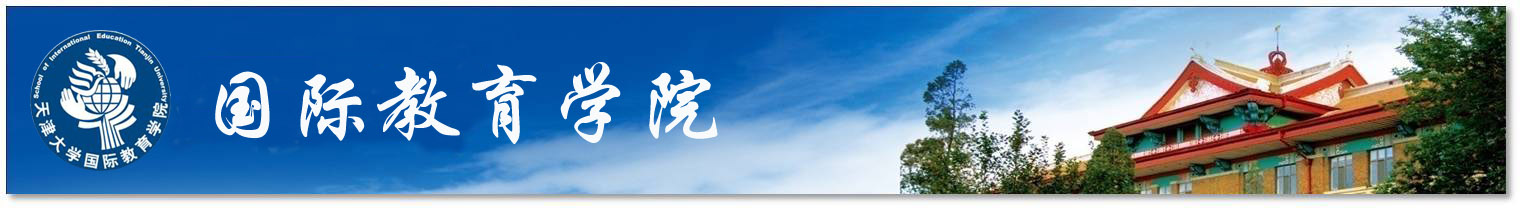 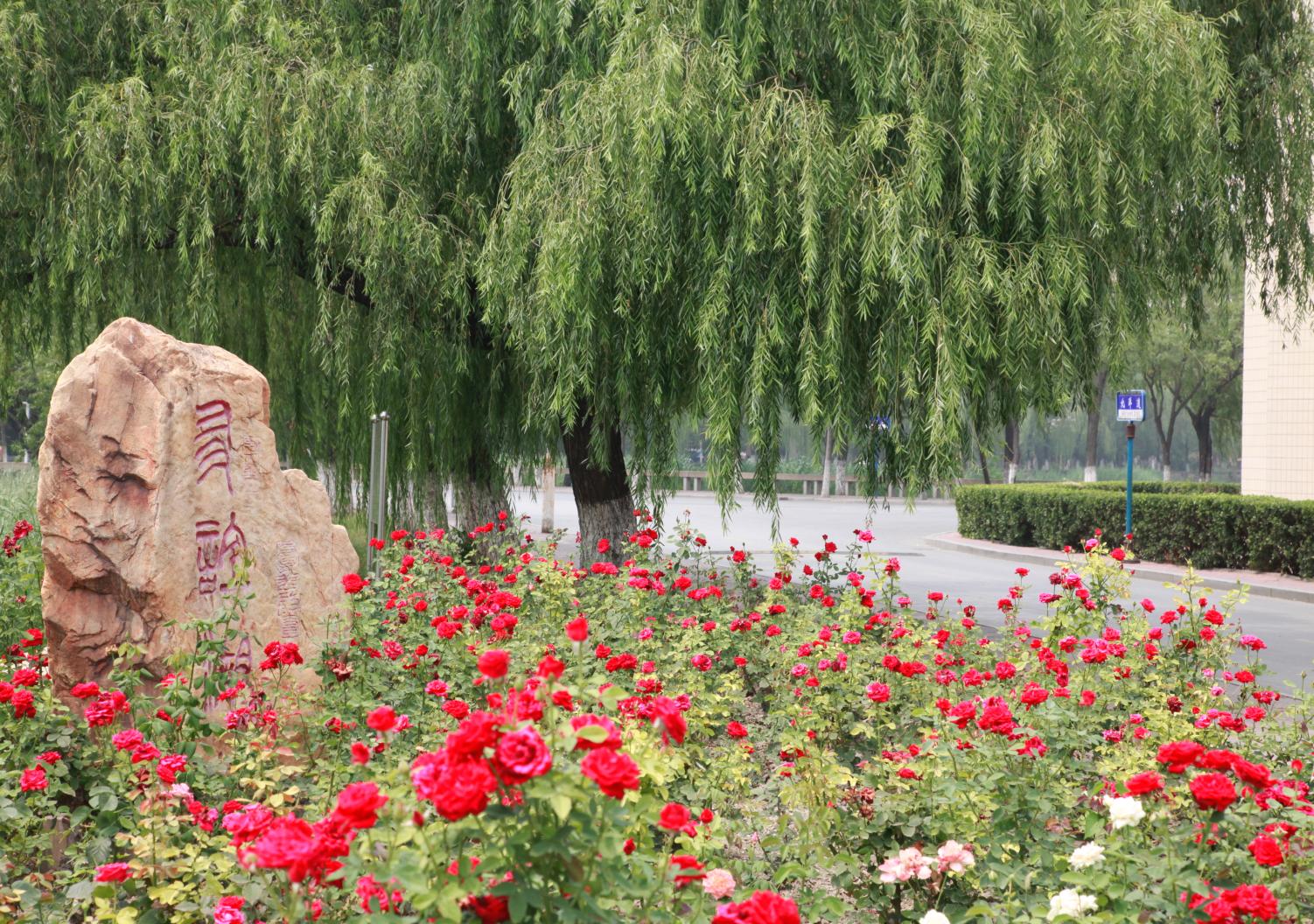 谢谢!Thank you!